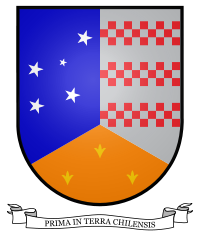 Gobierno Regional de Magallanes y Antártica Chilena
FONDO CONCURSABLE 6% FNDR 2016División de Desarrollo Regional
¿Quiénes pueden postular? 
 

Municipalidades

Otras entidades públicas

Instituciones privadas sin fines de lucro

IMPORTANTE: Las instituciones deben tener domicilio en la región de Magallanes y Antártica Chilena.
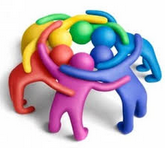 ¿Cuales son los recursos disponibles para el año 2016?
Máx. $20.000.000 c/1
Máx. $10.000.000 c/1
Máx. $15.000.000 c/1
¿Cómo puedo postular a los fondos?


La postulación es posible en dos (2) modalidades: 
1. Por medio de papel enviado a la oficina de partes del Gobierno regional o a las oficinas de las gobernaciones provinciales de la región.
2. A través del link inserto en la página web del Gobierno Regional, www.goremagallanes.cl
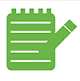 CULTURA
SOCIAL
Que tengan como objetivo mejorar la calidad de vida de la población y/o publico objetivos  determinados con necesidades específicas. 
Que sean destinadas a actividades sociales que busquen fortalecer oportunidades para la  vida comunitaria. 
Que promuevan los factores que protegen contra riesgos de salud y cambio de hábitos en  las conductas de riesgo de la población. 
Que aborden directamente la asistencia y apoyo a su público objetivo. 
Que realicen actividades de capacitación en temas atingentes a la entidad que postula. Implica organización de charlas, seminarios, invitación a expertos, y asistencia a congresos  relacionados con la naturaleza, fines y objetivos de la iniciativa. 
Que realicen actividades  propias de programas de  tratamiento y rehabilitación de personas con consumo problemático de drogas tanto en población general como población específica tales como jóvenes, población penal, mujeres, personas en situación de calle, etc.  Lo anterior Incluye habilitación de dependencias para atención de pacientes (no considera remodelación o construcción).
Que realicen actividades tendientes a prevención universal del consumo de drogas.
DEPORTE
Iniciativas en el ámbito del deporte formativo o escolar, destinado a satisfacer las necesidades motoras de los beneficiarios y a educar a través del conocimiento, aprendizaje y desarrollo de algún tipo de disciplina deportiva.
Iniciativas en el ámbito del deporte social y recreativo, destinado a acercar a la población al desarrollo de actividad física y promover un estilo de vida saludable. 
Iniciativas de alta competencia, destinados a fortalecer la calidad y proyección de eventos deportivos comunales, regionales, nacionales e internacionales organizados en la Región.
Iniciativas y competencias, destinadas a mejorar la preparación técnica y física de los deportistas de la región que participan en eventos deportivos comunales, regionales, nacionales e internacionales. 
Iniciativas de competencias relevantes para la Región y que sean de alto impacto y participación. 
Iniciativas de capacitación destinadas a fortalecer el desarrollo organizacional de las entidades deportivas y el nivel técnico de los deportistas, técnicos, jueces y árbitros, en distintas disciplinas deportivas.
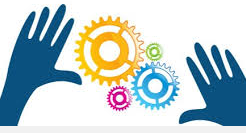 ¿Cuales son topes de Financiamiento por categoría de gastos?
El representante legal y los integrantes de la directiva podrán percibir fondos bajo el ítem de Gastos de Personal (sólo para Instituciones Privadas sin Fines de Lucro) hasta un 20% del porcentaje tope de financiamiento (40%).
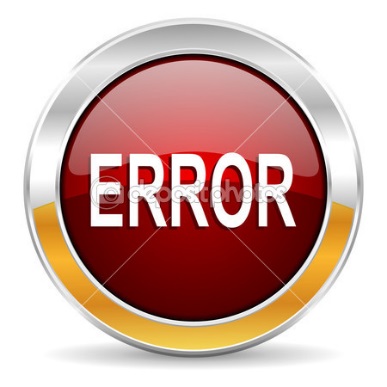 Que pasa si excedo el tope??
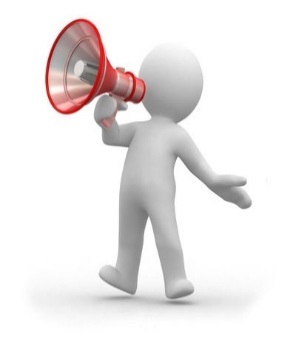 ¿Quiénes no podrán postular?
 
Aquellas entidades que al cierre del proceso de postulación mantengan rendiciones de cuenta pendientes y/o en procesos judiciales con el Gobierno Regional.  
Aquellas entidades privadas en cuyos estatutos figuren como directores y/o administradores personas que mantengan litigios pendientes con el Gobierno Regional.
Aquellas entidades cuya existencia legal se extinga en el plazo propuesto para la ejecución del proyecto.
Aquellas entidades que al momento del concurso les afecte cualquier inhabilidad legal, judicial o administrativa para contratar con el Gobierno Regional y/o sus organismos o programas dependientes.
Etapas y Plazos de postulación
¿Dónde entrego mi postulación?
Toda la documentación indicada para las postulaciones en modo papel, deberá ser entregada en sobre cerrado e individualizado, esta información deberá ser entregado en las respectivas Oficinas de Partes habilitadas para tales efectos, según indica:
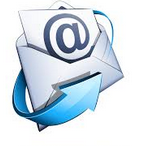 ADMISIBILIDAD
Documentación Obligatorio
Anexos Obligatorios
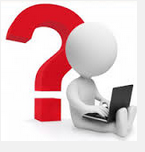 Consultas

Las consultas deben ser enviadas a los  siguientes correos electrónicos, según corresponda:
        cultura2016@goremagallanes.cl
social2016@goremagallanes.cl
deporte2016@goremagallanes.cl

Indicando nombre y teléfono del solicitante
Hasta 4 días antes de la fecha de cierre del concurso

Respuestas y aclaraciones serán publicadas en la página web www.goremagallanes.cl, link División de Desarrollo Regional.
ETAPA DE EVALUACION
Criterios:
Las iniciativas que no logren un total ponderado mínimo de 70 puntos no serán seleccionadas para su financiamiento.
Experiencia de la Organización
Requisito para evaluar:

Listado de proyectos ejecutados financiados por el FNDR u otras fuentes de financiamiento o alguna actividad realizada por la organización, acreditando con documento que respalde dicha ejecución.
MODELO DE PRESENTACIÓN
Alcance de la Iniciativa
Este criterio evalúa el alcance que tiene el desarrollo de la iniciativa tanto en la cantidad de beneficiarios, cantidad de territorios participantes y la oportunidad territorial.
Coherencia
La acción que lo vincula con el o los instrumentos de Planificación, debe indicarla en la sección “DESCRIPCION DE LA INICIATIVA” formulario modo papel y  “DESCRIPCION DEL PROYECTO” en formulario en línea (adicionalmente a la descripción de su iniciativa).
VINCULACIÓN
Programa de Gobierno Presidenta
Plan de Zonas Extremas
Política Regional de Cultura
Estrategia Regional de Desarrollo
Financiamiento Complementario
Para los Municipios y Otras Entidades Públicas
Para Instituciones Privadas sin Fines de Lucro (IPSFL)
Para la definición del título de las iniciativas, éstas deberán contener las siguientes las características el cual deberá dar una señal clara de lo que se desea hacer.
a) Ser representativo de la naturaleza de la iniciativa.
b) Ser válido durante toda su vida Identificar a la iniciativa, por sí misma, de manera inequívoca
c) El nombre debe responder a las siguientes interrogantes: ¿Qué se va a hacer?; ¿Sobre qué se va hacer?; ¿Dónde se va hacer?
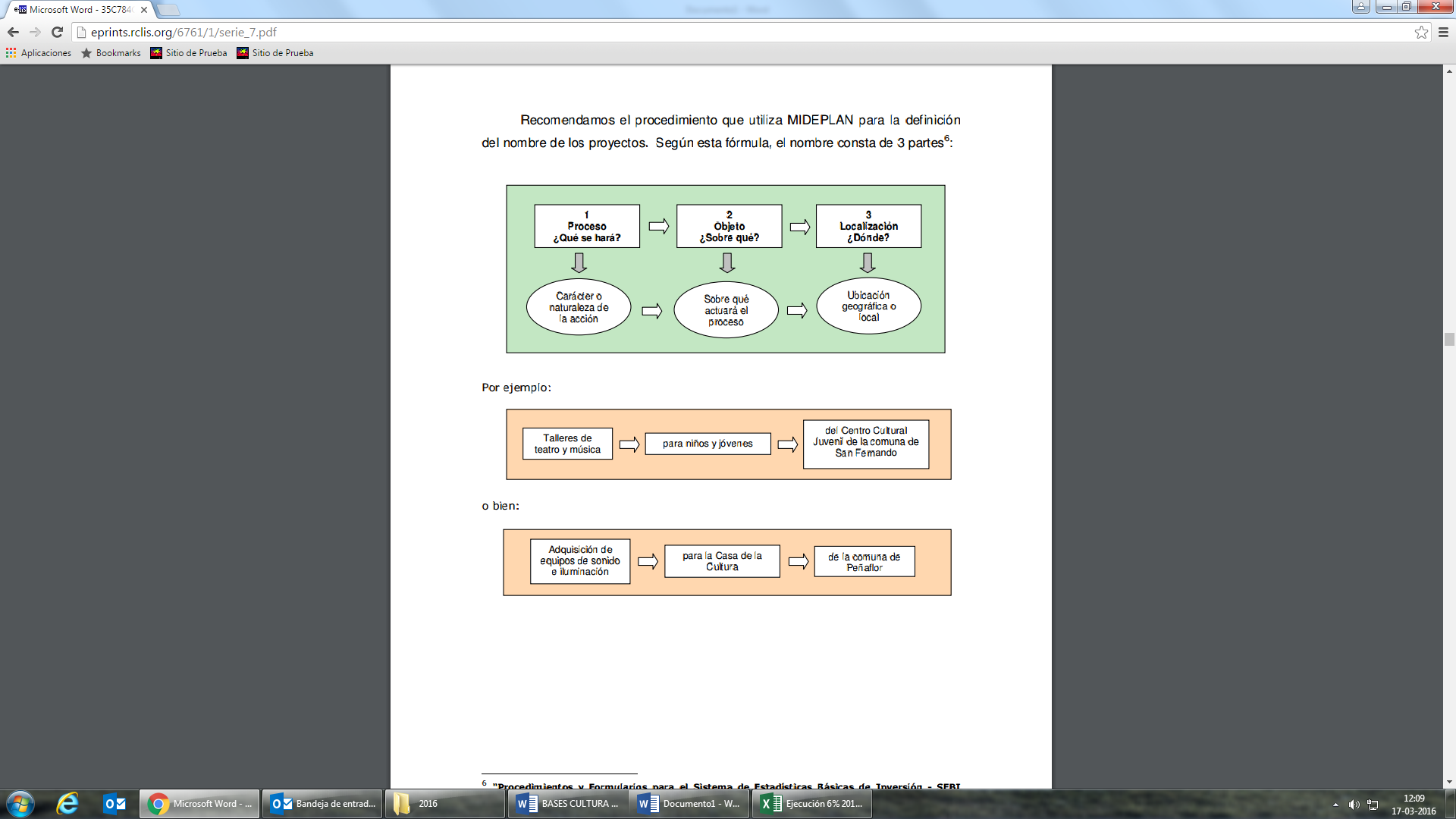 Nombre de la Iniciativa: Este criterio evalúa si el nombre de la iniciativa entrega una idea clara de lo que se quiere hacer.
Cumplimiento de requisitos formales
“Apelación”
Para aquellas iniciativas que postulan en línea:
Levantar documentos no legibles.
Levantar un documento en una sección distinta al requerido en las bases.
 
Nota: Para aquellas Instituciones que levanten un documento en blanco al sistema, con el objetivo de avanzar en el ingreso al sistema, su iniciativa será declarada inadmisible. 
Para aquellas iniciativas que postulan en papel:
Falta de firma en cualquier Anexo, salvo en el Anexo Nº1: Formulario de Postulación, en cuyo caso será declarada inadmisible.
Falta de fotocopia del RUT de la institución y/o fotocopia de la cédula identidad del Representante Legal.
COMO POSTULAR EN LÍNEA
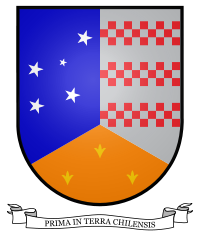 www.goremagallanes.cl
CERTIFICADO DE POSTULACIÓN
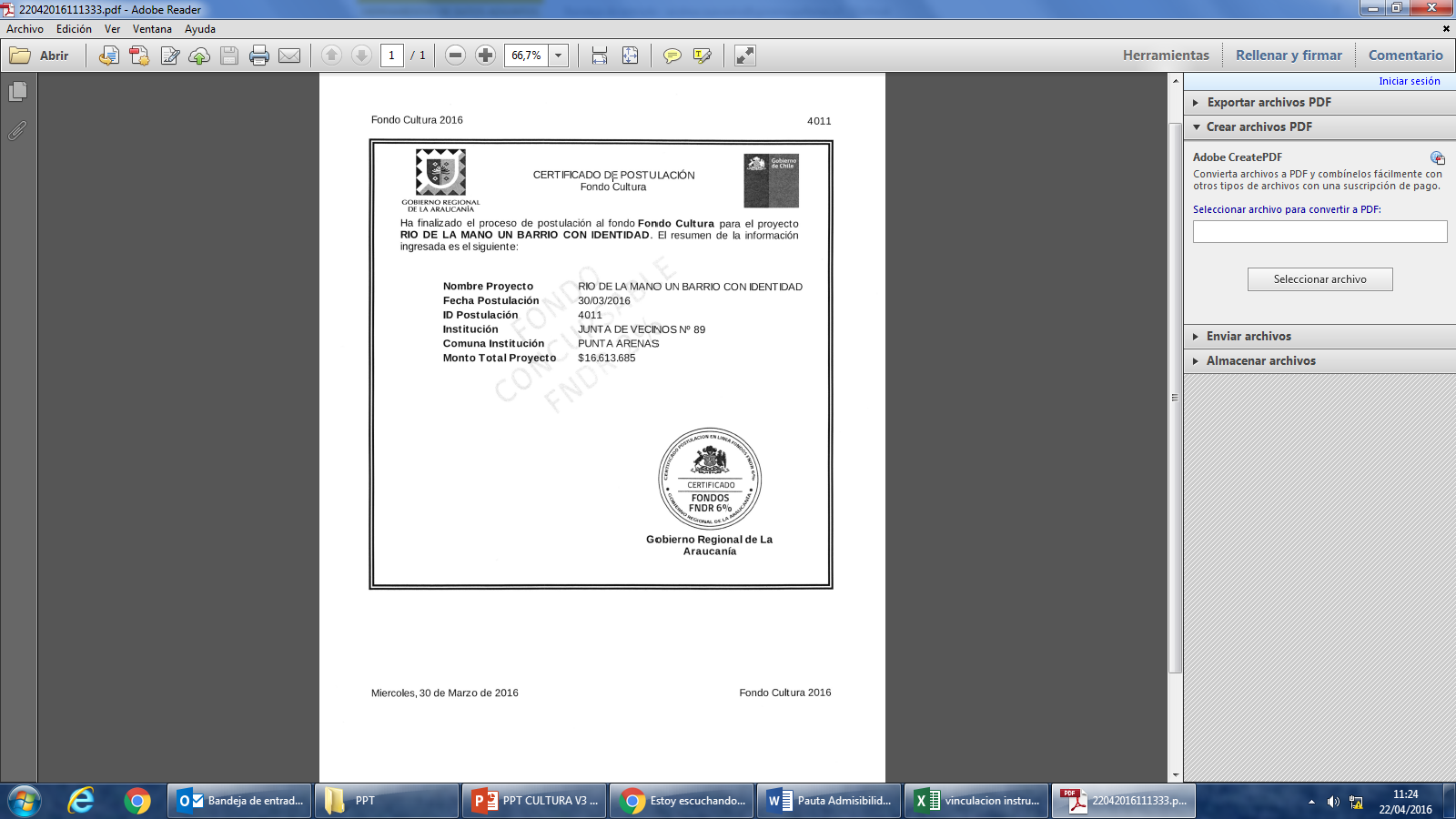 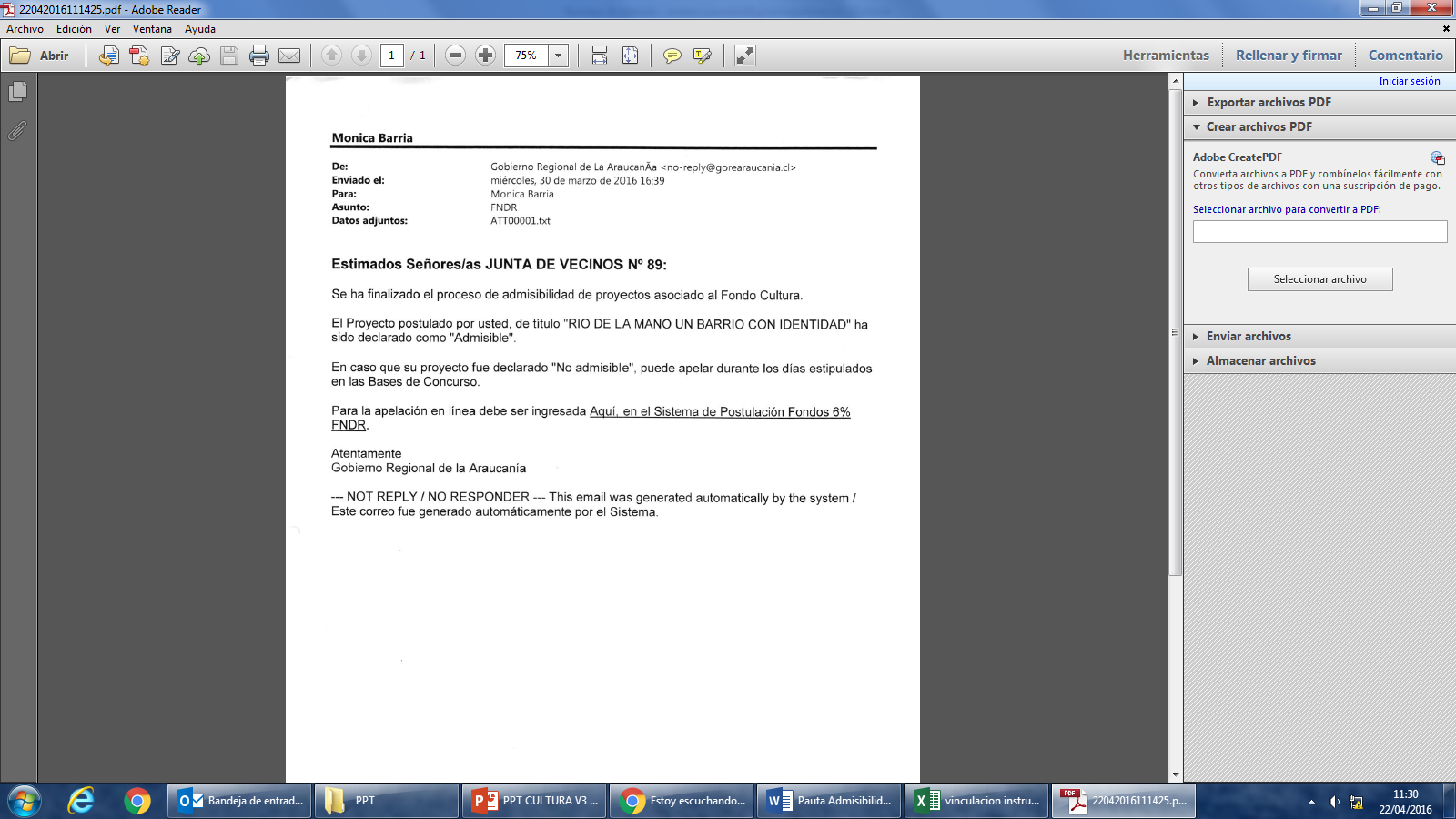